Тема: «Использование технологий, методов и приёмов интегрированных уроков, как средства создания условий для познавательной активности на уроках математики»
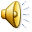 [Speaker Notes: Смена на 2 слайд – по щелчку.]
Теоретическая
часть
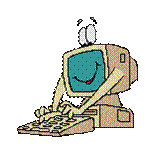 2
[Speaker Notes: Смена на 3 слайд – автоматически через 3 сек.]
Цель работы
«Интеграция» в переводе обозначает «объединение в целое каких-либо частей». 
Математика  настолько универсальна, что при желании может интегрироваться с любым предметом.
Она  тесно связана со многими науками, такими как информатика, химия, физика, экономика и другими, что позволяет осуществлять, как опорные, так и перспективные, межпредметные связи. 
 Цель работы – изучить эффективные методы и приемы, которые позволяют ученикам лучше усваивать программный материал.
3
[Speaker Notes: Смена на 4 слайд - по щелчку(после слов: «Мы поставили перед собой задачу отыскать точки соприкосновения предметов математики и химии»)]
Общие задачи интеграции
создать у детей образ целостного восприятия окружающего мира; 
активизировать знания учащихся, полученные по предмету в практической ситуации; 
познакомить детей с различными применениями полученных знаний, умений и навыков; 
умножить знания в области названных предметов; 
развивать элементы общечеловеческой культуры и навыки коллективной работы и творческой дисциплины.
4
[Speaker Notes: Смена на 5 слайд - по щелчку(после слов: «Мы увидели способ решения этой проблемы, в использовании инновационной технологии интегрированного урока»)]
Структура дидактики интегрированного урока
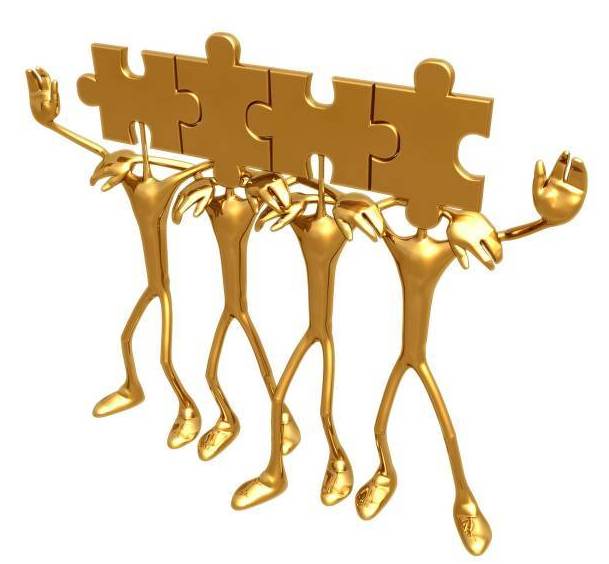 5
[Speaker Notes: Смена на 6 слайд – автоматически через 15 сек.]
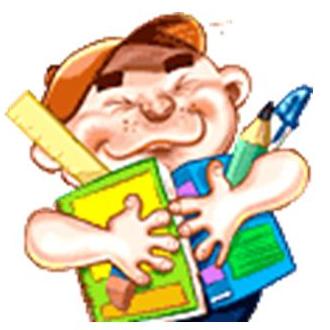 6
Опыт проведения таких уроков показал, что ребенку предоставляется великолепная возможность 
проявить себя в позиции творческого субъекта, 
включиться в деятельность с целью самореализации, 
проявить свой интерес и активность, 
шире развить познавательные процессы и сферы межличностного общения.
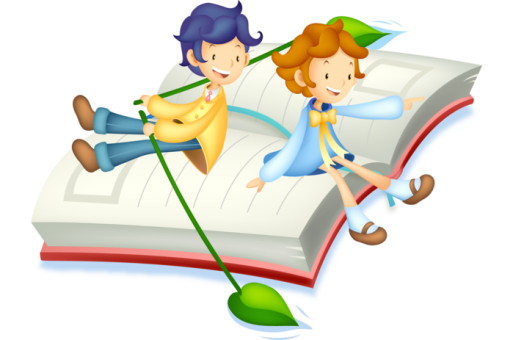 7
Мечта каждого учителя - воспитать ученика знающего, умеющего самостоятельно мыслить, задавать себе вопросы и находить на них ответы, ставить перед собой проблемы и искать способы их решения.
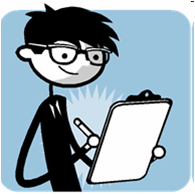 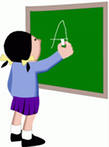 К сожалению, ученики часто не в состоянии применить знания одной из дисциплин к знаниям другой. 
Поэтому интегрированные уроки необходимо давать периодически, чтобы ученики увидели взаимосвязь между учебными дисциплинами и поняли, что знания в одной дисциплине облегчает понимание процессов, изучаемых в других областях.
8
Слово « процент » происходит от латинских слов pro centum, что буквально означает « со ста ».
Проценты – это одна из сложнейших тем математики.
9
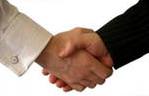 «Только из союза двоих, работающих вместе  и при помощи друг друга, рождаются великие вещи»
Антуан  Де Сент-Экзюпери
10
Практическая
часть.
11
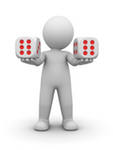 «Всё познаётся в сравнении»
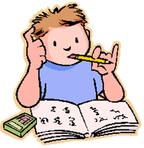 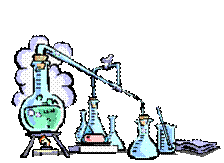 12
[Speaker Notes: Смена на 13 слайд - по щелчку(после слов: «мы предлагаем рассмотреть задачи с химическим содержанием: задачи на процентную концентрацию, смеси и сплавы»)]
Цели урока:
13
[Speaker Notes: Смена слайда - автоматически.]
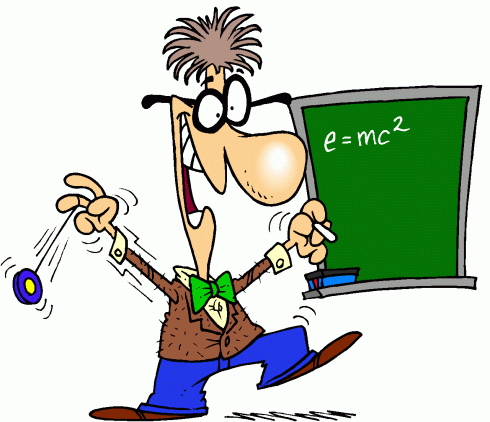 Задачи урока:
Образовательные: 
Обобщить и закрепить теоретический материал из курса математики и химии:
нахождение процентов от числа;
нахождение числа по его процентам;
нахождение процентного отношения чисел;
понятия: растворы, примесь, сплав, а также концентрация       растворов (процентное содержание).
Применять математический аппарат при решении задач химического содержания.
Показать и раскрыть суть следующих способов решения задач: старинный, нестандартный табличный, «конверт Пирсона».
Закрепить навыки решения  расчётных задач по математике и химии.
Демонстрация тесных связей математики и химии.
14
[Speaker Notes: Смена слайда - автоматически.]
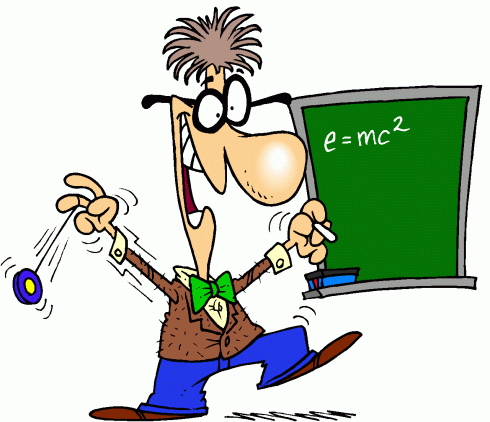 Задачи урока:
Развивающие:
Развивать познавательный интерес, реализуя межпредметные связи курсов математики и химии;
Повышать информационную культуру учащихся;
Развивать логическое мышление, приёмы умственной деятельности, память, внимание, умение сопоставлять, анализировать, делать выводы;
Развивать познавательную активность и способность к самообразованию.
Воспитательные:
Воспитывать потребность и умения учиться математике и химии;
Воспитывать ответственное отношение к своей деятельности;
Вовлекать в активную деятельность и совершенствовать навыки общения.
15
[Speaker Notes: Смена слайда - автоматически.]
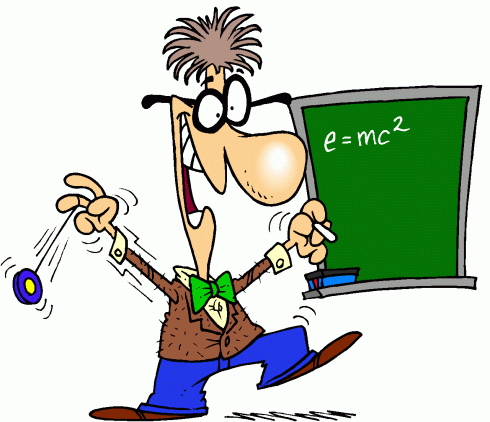 Структура урока:
16
[Speaker Notes: Гиперссылки (2,3,4,5,6,7). Смена на 17 слайд – по щелчку ПКМ.
Сначала нажимаем 3, и переходим на слайд 20 «Задача»
После возврата нажимаем 4, и переходим на слайд 25. 
После возврата нажимаем 6, и переходим на слайд 27.]
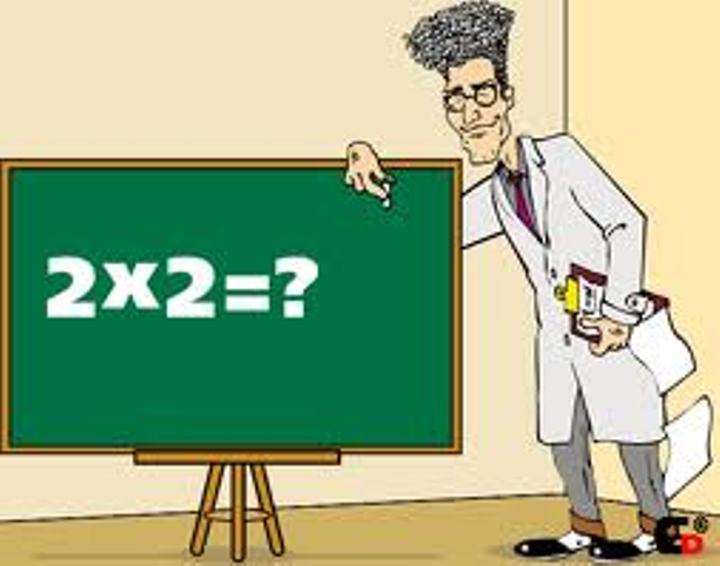 Разминка. Мозговой штурм.
Процентом называют….
Представить десятичную дробь в процентах: 0,5; 0,87.
Представить проценты в виде десятичных дробей: 2%; 510%.
Найти 10%, 20%, 50% от чисел 100; 0,1.
Число 48 увеличьте на 50%, 10%, 100%.
В чём заключается основное свойство пропорции?
Из каких компонентов состоит раствор? 
Из чего складывается масса раствора?
Что называется массовой долей (концентрацией) растворённого вещества?
Что показывает массовая доля растворённого вещества?
48% раствор. Что это значит?
Сколько г соли содержится в 250г 20%-го раствора?
1,5г соли растворили в 10г жидкости. Определить процентную концентрацию раствора.
17
[Speaker Notes: Смена на 18 слайд – по щелчку ПКМ.]
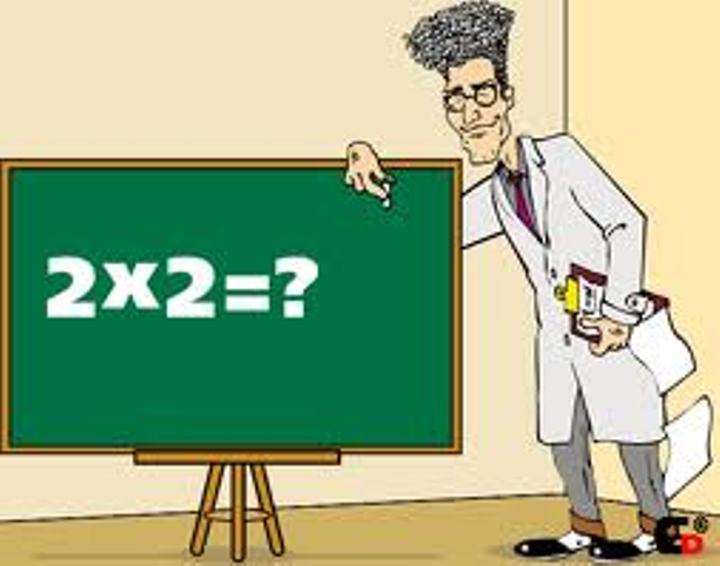 Разминка. Мозговой штурм.
18
[Speaker Notes: Смена на 19 слайд – по щелчку ПКМ.]
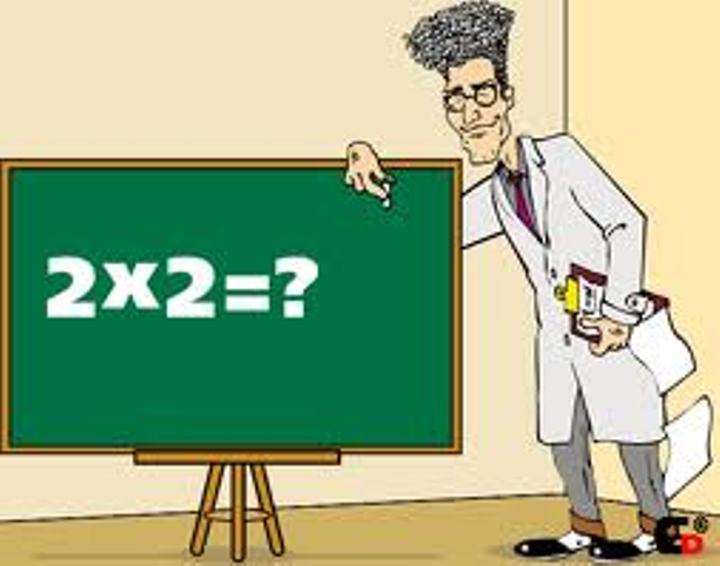 Разминка. Мозговой штурм.
16
19
[Speaker Notes: Смена на 20 слайд – по щелчку ПКМ. 
Гиперссылка: возврат на слайд 16 «Структура урока»]
Задача
1
СМ
2
АМ
3
НМ
4
16
КП
20
[Speaker Notes: Смена на 21 слайд – по щелчку ПКМ. 
Гиперссылки: возврат на слайд 16 «Структура урока».
1.Старинный метод. 2.Алгебраический метод. 3.Нестандартный метод. 4.Конверт Пирсона]
Методы группы «Математики»
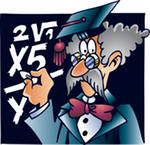 Старинная схема решения подобных задач:
Параметры конечного продукта
Параметры исходных продуктов
Доли  исходных продуктов в конечном продукте
70%
1-ый продукт
10 частей
20-10
20%
70-20
23
20
50частей
10%
2-ой продукт
16
Соотношение первого и второго растворов – 1:5.
Всего 6 частей.
600:6=100(г) – в одной части.
Значит, масса 10% раствора составит 500г, а масса 70% составит 100г.
Ответ: 100г, 500г.
21
[Speaker Notes: Все элементы по щелчку. Смена на 22 слайд – по щелчку ПКМ. 
Гиперссылки: 16 – возврат на слайд «Структура урока»; 20 - возврат на слайд «Задача»; 23 - возврат на слайд «Нестандартный метод»;]
Методы группы «Математики».Алгебраический метод:
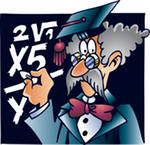 1 раствор – x(г) – 70% кислота - 0,7x (масса кислоты в 1 растворе)
2 раствор – y(г) – 10% кислота – 0,1y (масса кислоты во 2 растворе)
Смесь: 600(г) – 20% кислота; 0,2*600=120(г) – масса кислоты в смеси.
Тогда, 
 
                             


Ответ: масса 10% раствора кислоты составит 500г, а масса 70% - составит 100г.
20
16
22
[Speaker Notes: Все элементы по щелчку. Смена на 23 слайд – по щелчку ПКМ. 
Гиперссылки: 16 – возврат на слайд «Структура урока»; 20 - возврат на слайд «Задача».]
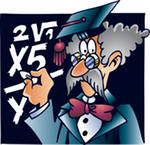 Масса
1-ой смеси
Массоваядоля чистого вещества в 1-ой смеси
Масса
2-ой смеси
Массовая доля чистого вещества во 2-ой смеси
Массовая доля чистого вещества в общей смеси
Решение
m
=100г
1
Методы группы «Химики».Нестандартный метод(табличный):
20
16
70%
10%
20%
23
Тогда, масса второй  10%  смеси 500г.
[Speaker Notes: Смена на 24 слайд – по щелчку ПКМ. 
Гиперссылки: 16 – возврат на слайд «Структура урока»; 20 - возврат на слайд «Задача».]
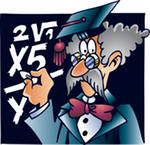 Методы группы «Химики».«Конверт Пирсона»:
1
- 100г
10
5
– 500г
70-20=50,  20-10=10
 НОД(10;50)=10.
10:10=1(массовая часть 70% раствора).
50:10=5 (массовых частей 10% раствора).
600:(1+5)=100(г) – раствора приходится на одну массовую часть.
100*1=100(г) – 70%.
100*5=500(г) – 10%.

Ответ: масса 10% раствора кислоты составит 500г, а масса 70% - составит 100г.
20
16
24
[Speaker Notes: Элементы – по щелчку. Смена на 25 слайд – по щелчку ПКМ. 
Гиперссылки: 16 – возврат на слайд «Структура урока»; 20 - возврат на слайд «Задача».]
Решение задач в группах.
16
25
[Speaker Notes: Смена на 26 слайд – по щелчку ПКМ. 
Гиперссылки: 16 – возврат на слайд «Структура урока».]
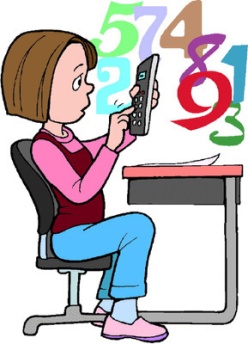 Самостоятельная работа (раздаются карточки)
Задача №1.
Найдите концентрацию всего раствора спирта,
если к 200г 40% раствору спирта добавили 300г
50% раствора спирта.
Задача №2.
Нужно приготовить 25% раствор серной кислоты,
смешав 76% и 15% растворы.
Сколько надо взять каждого раствора?
Задача №3.
Сплав олова с медью весом 12 кг содержит 45% меди. Сколько
чистого олова надо добавить, чтобы получить сплав, содержащий
40% меди? Ответ: 1,5кг.
Задача №4.
Имеется два сплава с разным содержанием меди: в первом
содержится 70%, а во втором – 40% меди. В каком отношении надо
взять первый и второй сплавы, чтобы получить из них новый сплав,
содержащий 50% меди? Ответ:0,5
16
26
[Speaker Notes: Смена на 27 слайд – по щелчку ПКМ. 
Гиперссылки: 16 – возврат на слайд «Структура урока».]
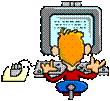 Домашнее задание
Раздаются карточки с заданиями для самостоятельного решения на дом:
Задание дифференцированное: первые три задачи лёгкие, последние две – трудные.  
Учащиеся сами выбирают задачи, а так же методы их решения.
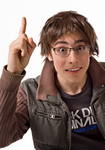 16
27
[Speaker Notes: Смена на 28 слайд – по щелчку ПКМ. 
Гиперссылки: 16 – возврат на слайд «Структура урока».]
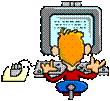 Итог урока. Рефлексия.
«Сегодня на уроке я понял (а), что мне необходимо…»
«При решении задач на проценты необходимо…»
«Самое трудное для меня…»
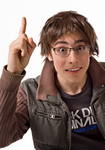 16
28
[Speaker Notes: Смена на 29 слайд – по щелчку ПКМ. 
Гиперссылки: 16 – возврат на слайд «Структура урока».]
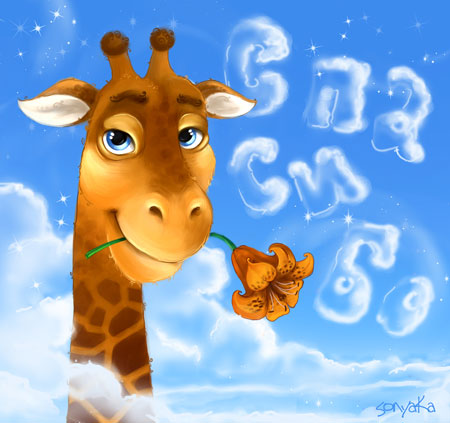 всё
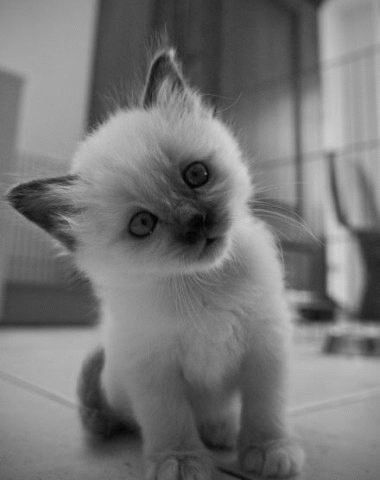 29
[Speaker Notes: Гиперссылки:
На 1 слайд; завершение показа.]